Literacki pokaz mody w klasie 6a
Literatura, moda, muzyka
Amelia czyta fragment tekstu książki z opisem stroju bohatera!
Nikodem prezentuje strój swojego bohatera.Zgadniecie o jaką postać chodzi?
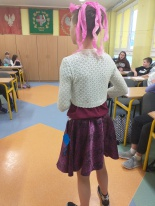 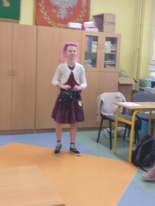 Nagle Nikodem wykonał niespodziewaną figurę. Klasa zamarła ……
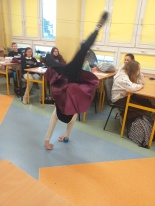 Lena wcieliła się w postać Elsy
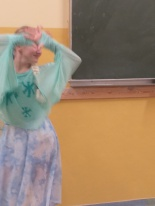 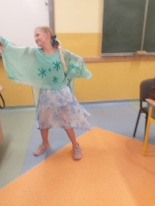 Fragmenty opisu stroju Elzy czytała Zuzia
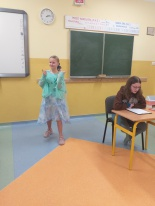 Niespodziewanie Elza zaczęła „gwiazdorzyć”! Fantazja!
Julia pięknie przeczytała opis stroju kolejnego bohatera..
Akcesoria modowe naszego skaczącego magika. Czy wiecie o kogo chodzi?
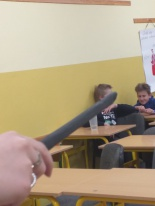 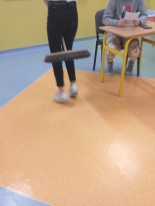 Nauczanie zdalne nie przeszkadza w zajęciach!Natalia z klasy 1a.  Brawo, Natalko !
Zagadka!
Czy wiecie, jakich bohaterów prezentowali uczniowie podczas pokazu mody?
Jakie książki czytaliśmy?
A oto MY! Modelki i modele z klasy 6a!
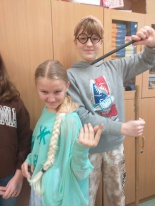 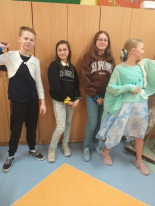 Podziękowania!
Dziękujemy wszystkim za udział w zajęciach, za przygotowanie pokazu, za piękne czytanie książek, za muzykę, śmiech i super zabawę. 

Było naprawdę fajnie!